DPS  4000-5   20  kW DC Enerji Sistemi
DPS  4000-5   20  kW DC Enerji Sistemi
LMPS-2900 C-48-3
Direk Tipi 
8,7 kW DC Enerji Sistemi
Orta kapasitede güç gerektiren dış mekan uygulamaları
duvara ya da direğe montaj olanağı 
kablosuz baz istasyonları
network uygulamaları
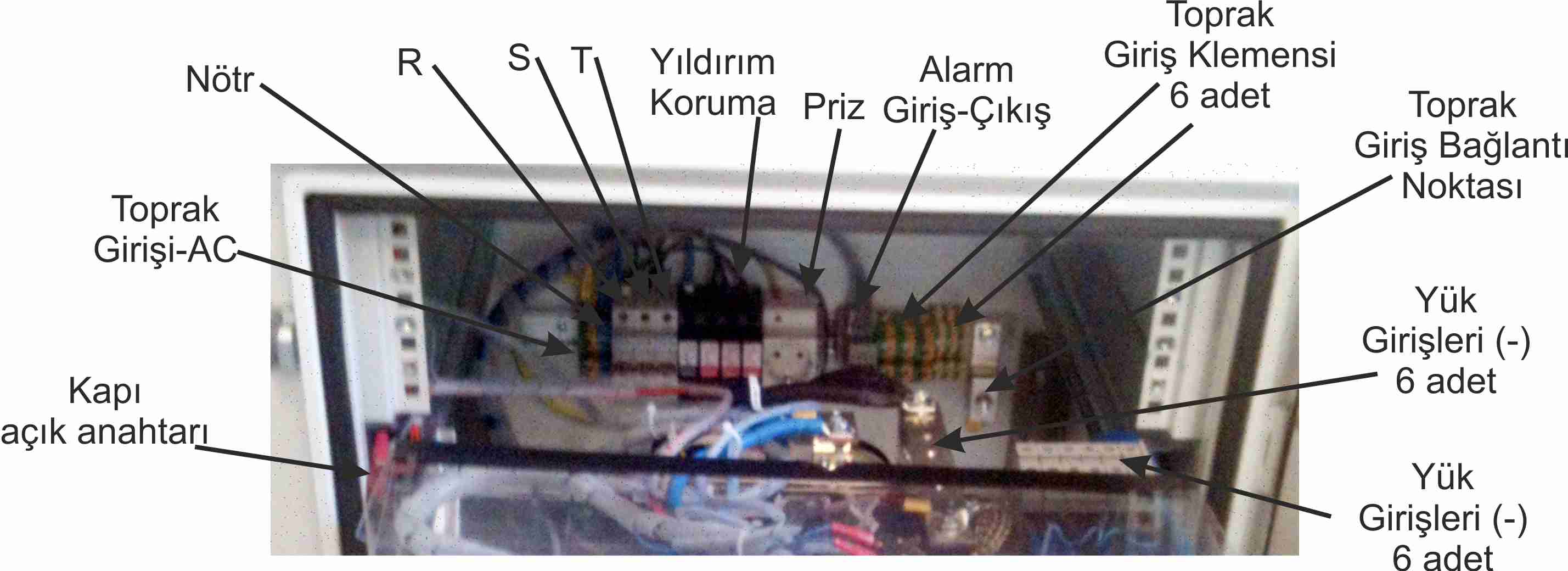 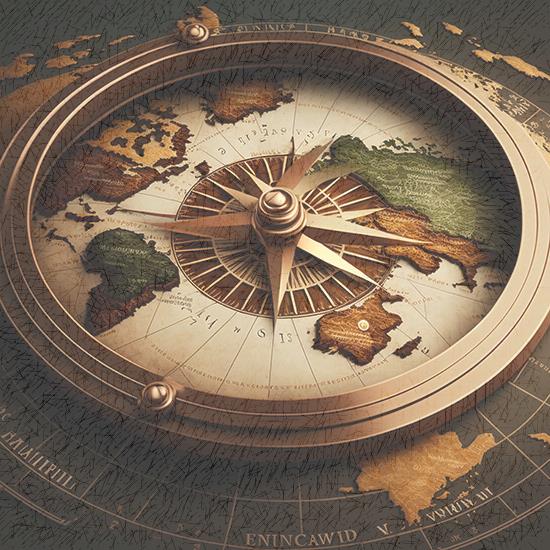 8,7 kW’a kadar artırılabilir güç
DC Fan  48VDC 3,6W -270M3/h
Ortam sıcaklığı sensörü 
Verim  96,2%
Güç sistem denetleyicisi – ORION
Opsiyonel Akü Backup
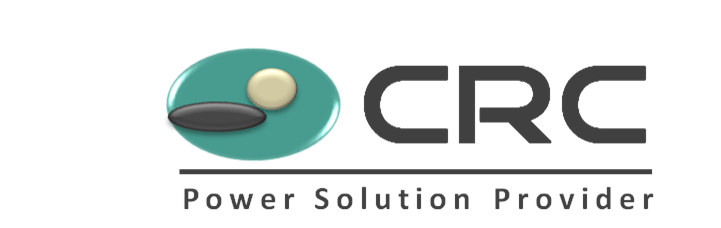 CB210002
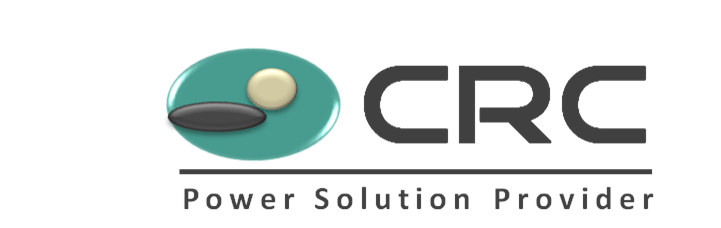 LMPS-2900 C-48-3
Teknik Özellikler
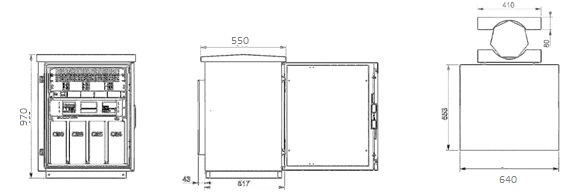 CRC Elektronik Sanayi ve Ticaret Ltd.Şti.
Ferhatpaşa Mah. 50.Sokak No: 29  Kat.2 Ataşehir – İstanbul    Tel   : +90 216 640 44 00      Faks  : +90 216 640 45 20 
www.crcelektronik.com